EVOLUTION OF INTERNET
Electronic Media Production
MJMC 1st Semester
EVOLUTION OF INTERNET – World Wide
Internet is one component which has recently become the key ingredient of quick and rapid lifestyle. Be it for communication or explorations, connecting with people or for official purposes, ‘internet’ has become the central- hub for all.
In simple term Internet is access of Human’s success.
Origins of the Internet
The Internet started as an experiment in the late 1960s by the Advanced Research Projects Agency (ARPA, now called DARPA).
DARPA experimented with the connection of computer networks by giving grants to multiple universities and private companies to get them involved in the research.
ARPANET
Advance Research Project Agency Network. (ARPANET )
World’s first operational network - 1967. 
ARPANET was developed under U.S. Department Of Defence (DOD ), it was developed to survive nuclear attack. 
It was the 1st network to implement the protocol suit TCP/IP.
DOD divided the network into HOSTS & Subnet.
Subnet is another type of Network.
ARPANET
ARPANET consisted of 4 main computers located at :
University of California, Los Angeles.
University of California, Santa Barbara.
The Stanford Research Institute.
University of Utah. 
Each of these computers served as a host on the network, commonly today known as server.
NSF
NSF - National Science Foundation.
1980 – Started to make high capacity network for Academic & Engineering Research. 
NSF connected its huge network of five supercomputer centers, called NSF net to ARPANET in 1986.
1990 – Interworking of ARPANET, NSF net & other Private Network resulted into INTERNET.
Internet Journey
In 90’s Internet cost is Rs. 25,000 - 9.6kbps for 250 hours only. 
In 20th century Internet has become more cheaper & faster – Rs. 400 – 1mbps Unlimited Internet for 28 days.
Internet evolution from Computer to Smartphone. 
In 70’s – LAN Network & 1997 – Wireless Network ( WIFI )
Over the year Internet for Mobile phones is Changed GPRS - 2G – 3G – 4G – 5G. 
Fastest Network in the world.
Internet Journey In India
August 1995 – Officially launched Internet for Indian Public.
First Cybercafé at Mumbai Hotel.
ICICI Bank – 1st Online banking site in 1997. 
1st Case in India - Teenager hacked the data of BARC.
“Web dunia” – 1st Hindi Portal. 
Over the year many websites introduced for Indian Public like IRCTC, E-Bay, Banking Sites etc.
Uses of Internet
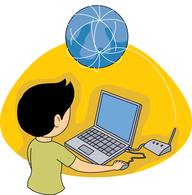 Internet offers tremendous uses. It has brought immense changes in our lives. From small day to day tasks to big industrial jobs, internet is being used everywhere. 

It has brought about a revolution and has touched every aspect of our lives.

The major internet companies of India are BSNL, Vodafone, Airtel and Idea.
Uses of internet
Following are some of the many uses of internet:

Communication
Research
Education
News and Journals
Online Banking
E-Commerce
Mobile Wallet
Entertainment
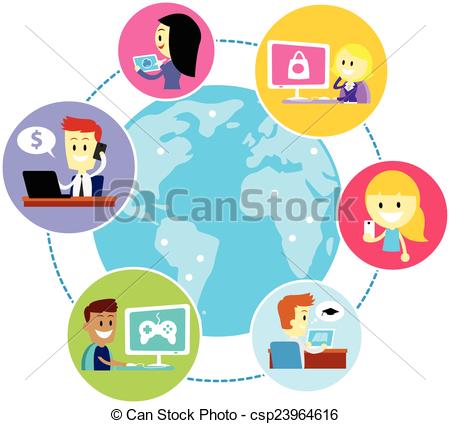 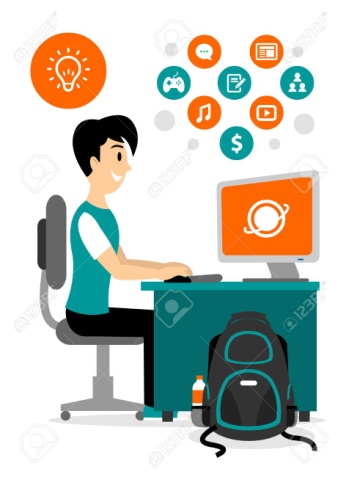 Communication
The internet opens up many different possible ways to communicate with others. Here are some:
Email
Blogs
Social networking sites (Facebook,etc)
Chatrooms
Forums
Video Calls  (Skype, etc)
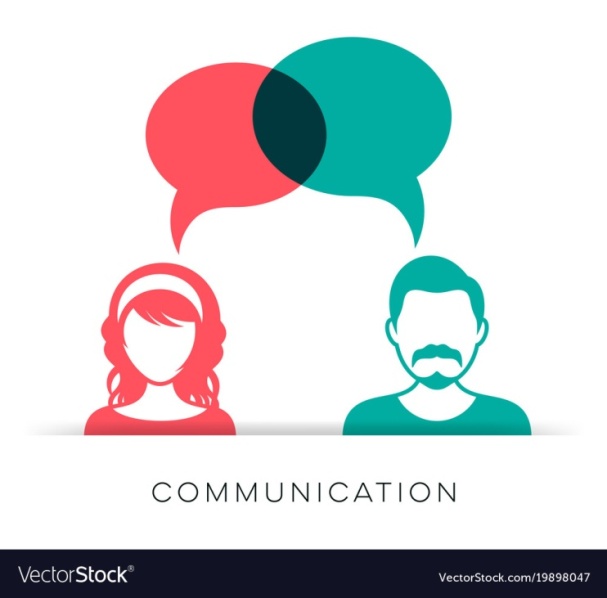 Research
The pace of work towards innovation and quality of research is developed by internet tools.
From small business owners to big universities everyone is getting the benefits of the internet for research and development.
Any information we need regarding health, money, law, RTI etc is just a click away. 
The Internet has superseded libraries as a source of information gathering.
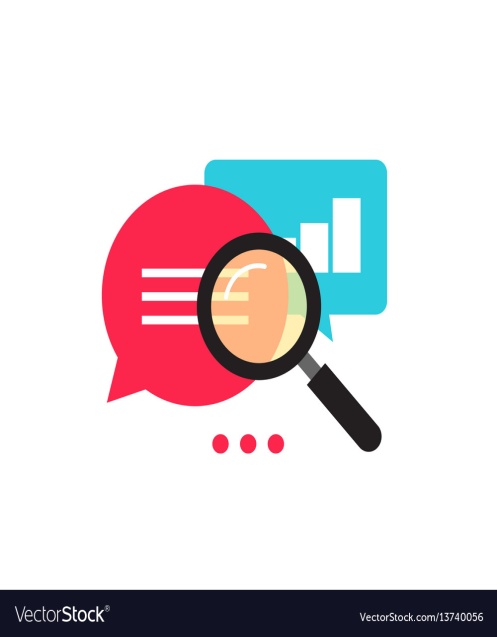 Education
Teachers can make use of the Internet by giving students extra resources and material from the Internet, such as interactive lessons and educational games. 
Tests, homework, collaboration with students and research can all be done from any computer with Internet access. 
Easy access to plenty of free lectures without emptying your bank account to pay tuition.
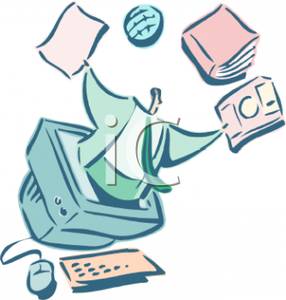 News and Journals
All the newspapers, magazines and journals of the world are available on the Internet.
With the introduction of broadband and advanced mobile telecommunication technologies such as 3G (third generation), 4G (fourth generation), and VoLTE (voice over Long Term Evaluation), the speed of internet service has increased tremendously. 
A person can get the latest news about the world in a matter of few seconds.
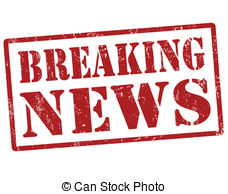 Online Banking
The use of internet can also be seen in the field of banking transactions.
Many banks such as HSBC, SBI, Axis Bank, HDFC Bank, etc. offers online banking facilities to its customers.
 They can transfer funds from one account to another using the net-banking facility.
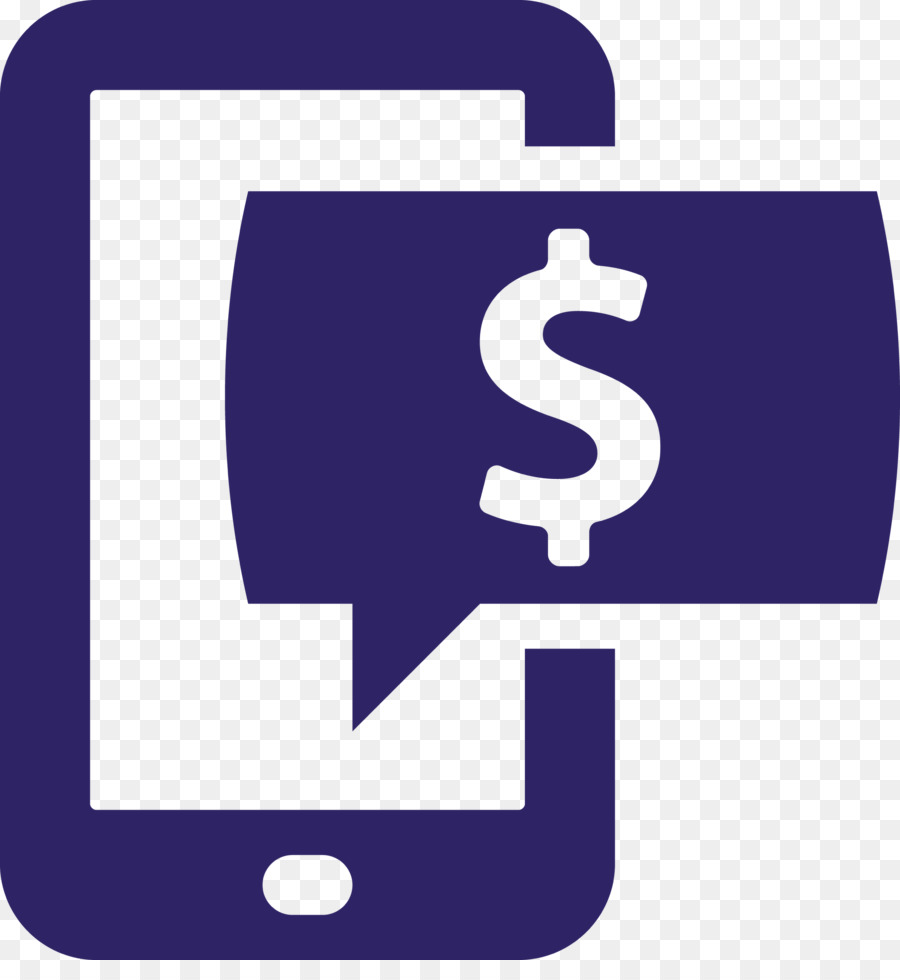 E-Commerce
E-commerce is the activity of buying or selling of products on online services or over the internet.
E-commerce brings covinience for customers as they do not have to leave the comfort of their home 
Flipkart, Amazon, Snapdeal,etc are a few examples of e-commerce sites in India.
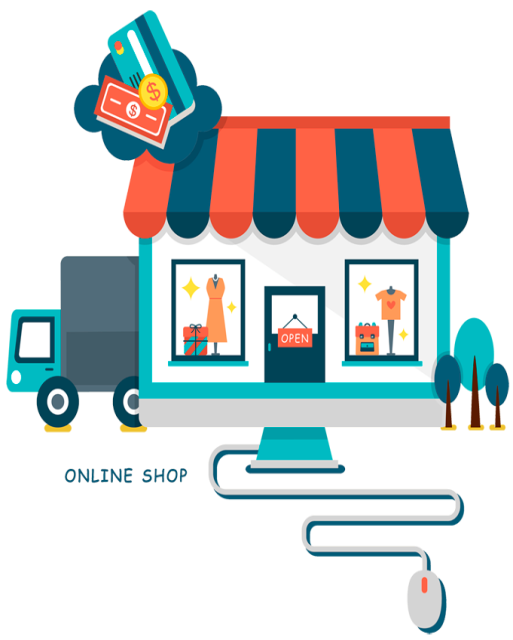 Mobile Wallet
A mobile wallet is a way to carry your credit card or debit card information in a digital form on your mobile device.
Many companies offer the service of mobile wallet to its costumers.
Users can pay an amount into their mobile wallet, which they can then use to make online payments such as bill payments, electricity bill payments, recharges, etc.
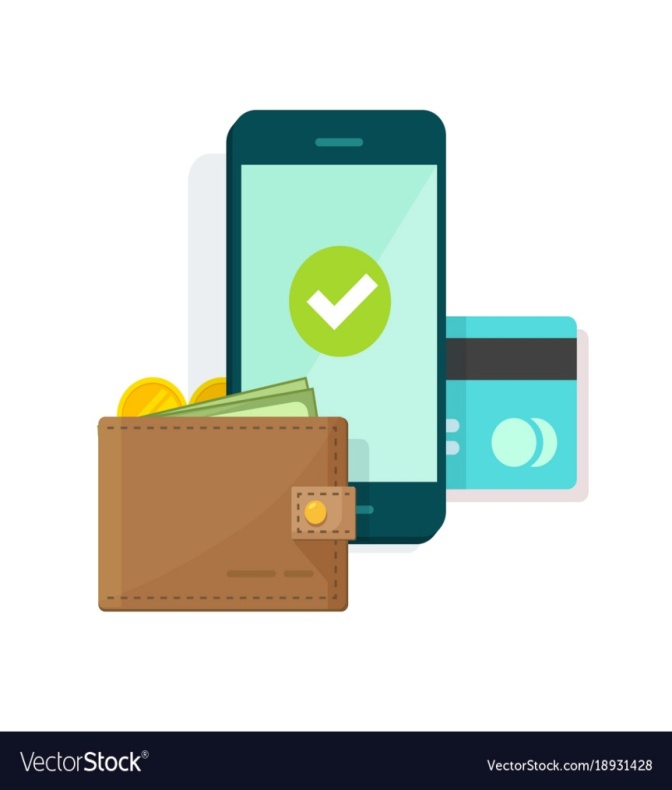 Entertainment
Apart from being a major source of knowledge and  information, the utility of internet in the field of entertainment cannot be undermined.
You can stream various movies and serials at our will.
Online games are also a popular means of entertainment these days.
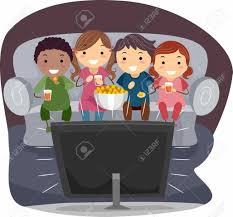 Conclusion
Apart from the few uses mentioned the possibilities of internet are endless. 

The present century would usher humanity into a new era  of information technology and Internet is the backbone of this exciting era!
Mass Communication & Internet
The Internet is unique among the mass media in allowing interpersonal communication through e-mail and instant messaging; group communication through newsgroups, and discussion boards; and mass communication through the World Wide Web. 
The World Wide Web was developed in 1989 by British physicist Tim Berners-Lee while he was working at the European Organization for Nuclear Research in Switzerland. His goal was to produce a decentralized system for creating and sharing documents anywhere in the world.
The Web has three major components: the uniform resource locator (URL), the hypertext transfer protocol (http), and the hypertext markup language (HTML).
Berners-Lee published the code for the World Wide Web on the Internet in 1991 for anyone in the world to use at no cost. The Internet in general and the Web in particular were based on a set of values known as the hacker ethic. 
This ethic holds that information should be freely distributed and that individuals should have as much control over computers as possible. 
The World Wide Web has turned the Internet into a major mass medium that provides news, entertainment, and community interaction.
The Web offers a mix of content providers, including traditional media companies, new media companies offering publications available only on the Web, aggregator sites that offer help in navigating the Web, and individuals who have something they want to say.
The Web has been criticized for elevating rumors to the level of news, making inappropriate material available to children, collecting private information about users, and creating a false sense of intimacy and interaction among users. 
Over the past several years, users have moved increasingly from slow dial-up connections to high-speed “always on” connections that have changed how people view and use the Internet.
Rediff.com
Rediff.com is an Indian news, information, entertainment and shopping web portal, founded in 1996 as "Rediff On The NeT". It is headquartered in Mumbai, with offices in Bangalore, New Delhi and New York City. 
According to Alexa, Rediff is the No. 17 Indian web portal. It has more than 316 employees. 89.1% of the millions of visitors to Rediff.com are from India, while the rest come primarily from the USA (3.4%) and China. 
In April 2001, Rediff.com acquired and began offering India Abroad. As of February 2011, it ranked 295 on Alexa. Rediff.com was the first website domain name registered in India in 1996. 
In 2001, Rediff.com was alleged to be in violation of the Securities Act for filing materially false prospectus in relation to an IPO of its American depositary shares.
Rediffmail – Web based e-mail which has around 95 million registered usernames. It offers unlimited free storage space. Like other popular webmail services, Rediff provides an AJAX based mail interface. 
It also allows users to send and receive mails in many Indian languages on Microsoft Windows.
Rediffmail is also available on mobiles through the free mobile application. In October 2010, Rediff.com launched a paid mobile email service named "Rediffmail NG" with support for all mobile phone platforms including Symbian, Java and Android.
Rediff Shopping – An online marketplace, headquartered in Mumbai, India. The marketplace has products ranging from mobile phones, apparel & accessories up to home utility & electronics.
Rediff Shopping mobile app is also now available for Java Platform, Micro Edition, Windows Store and Android users.
Rediff News App – On 14 September 2012, Rediff launched its Android App for Rediff News. 
Rediff iShare – On 10 July 2007, Rediff users became able to upload their videos, music and pictures to the Rediff iShare multimedia platform.
Webduniya.com
Webdunia.com is a first portal company which has portals in 9 Indian languages. Webdunia is a CMMI Level-3 Certified Company. 
The idea was to strengthen the Internet revolution in the country by initiating online quality content in 9 Indian languages which further helped increasing the number of Internet users in India.
Webdunia has played a very critical role in advancing language content in the country along with specializations in providing the Localization Services, Mobile VAS, Language Technology, and Enterprise and Web Solutions.
Webdunia Localization and Language Technology Services offer Language Platform to the client’s enterprise content and software applications to make them and their products or services world-ready.
References
https://www.nap.edu/read/6323/chapter/9#180
https://www.google.co.in/search?sourceid=chromepsyapi2&ion=1&espv=2&ie=U
TF-8&q=arpanet&oq=arpanet&aqs=chrome..69i57j0l5.2559j0j7
https://www.isoc.org/inet99/proceedings/3a/3a_3.htm 
Digital Media – BMM Text Book
https://en.wikipedia.org/wiki/History_of_the_Internet
 https://en.wikipedia.org/wiki/Internet_research